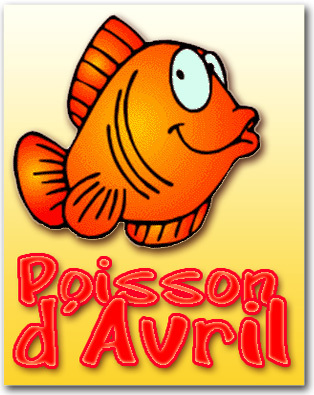 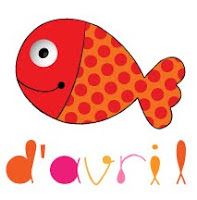 Le 1er  avrilc’est la fête des farces, des blagues et des poissons dans le dos !
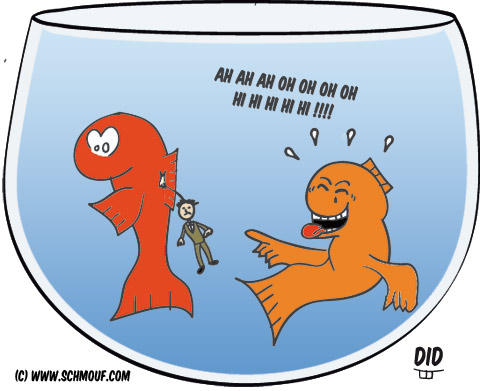 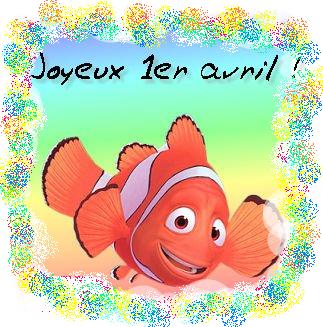 Cette fête date du XVIe siècle.
Le 1er avril 1564, le roi Charles IX décide que la nouvelle année ne commencerait plus le 1er avril mais le 1er janvier.
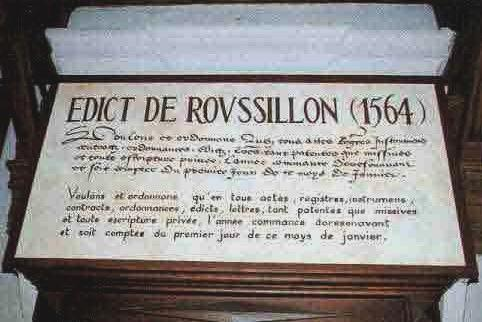 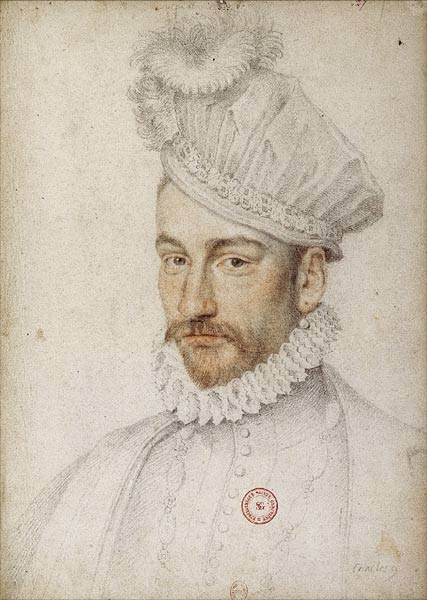 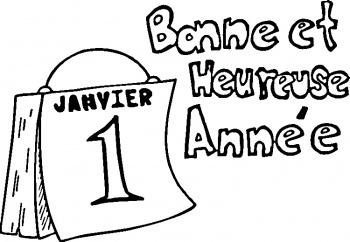 Pour de nombreuses personnes l’adaptation à ce nouveau calendrier fut difficile, et en souvenir : les français continuent donc de s’offrir des cadeaux « pour rire » le jour du 1er avril : des blagues, des farces, des poissons collés dans le dos !
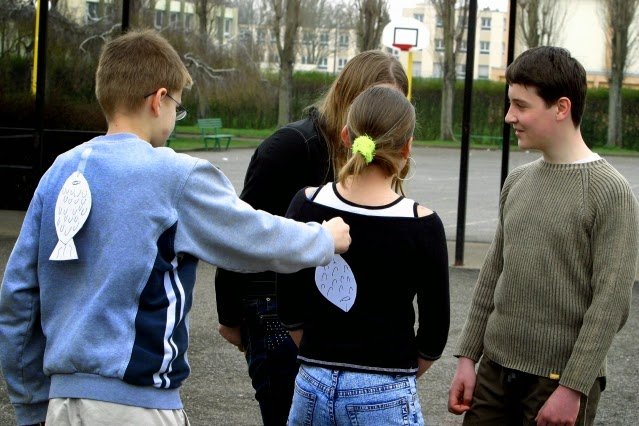 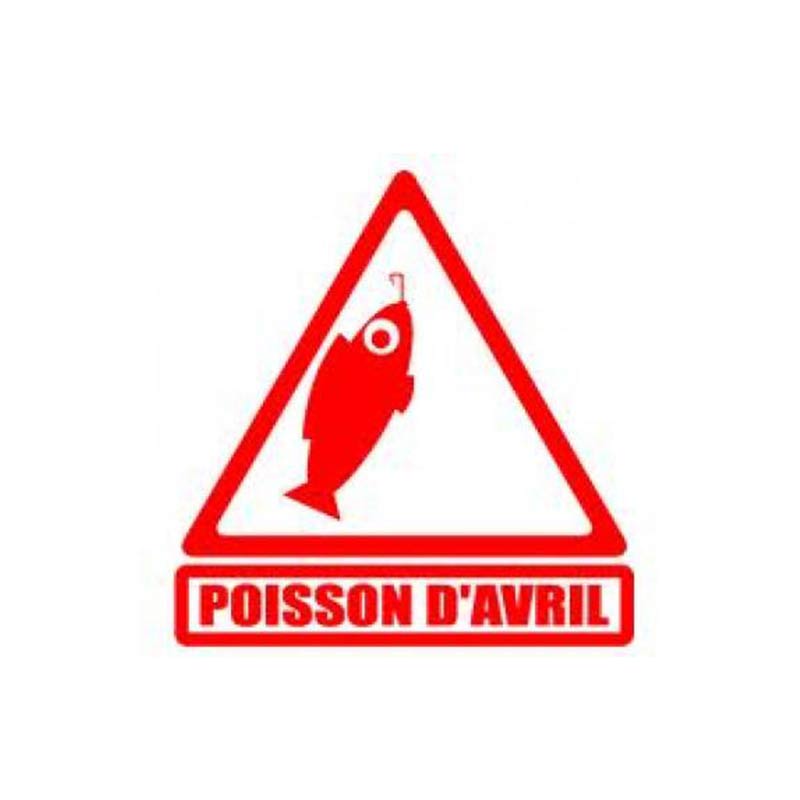 BLAGUES
Quel père dit toujours ok?
Le perroquet
- Toto! Si je dis  "j'étais belle " c'est à « l’imparfait » mais si je dis  " je suis belle " c'est...?
C'est un mensonge madame.
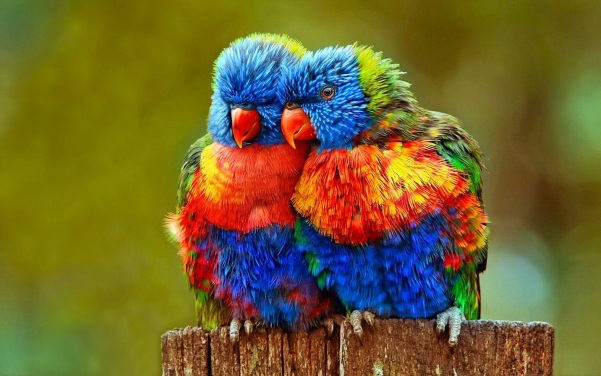 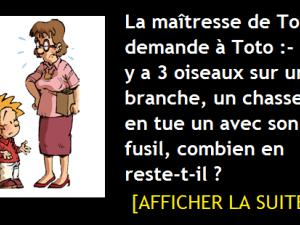 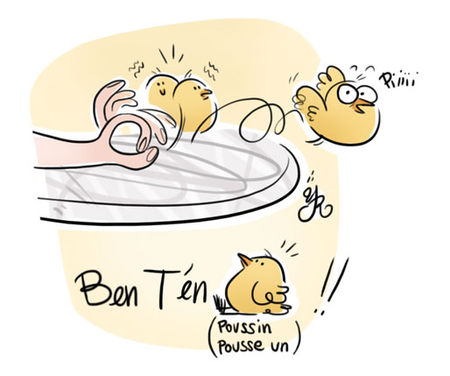 Deux poussins sont sur une table, comment fait-on pour qu'il n'y en es plus qu'un ?On en pousse un (poussin).
Cette tradition vient de France mais se retrouve aussi dans d’autres pays comme la Belgique, Italie, Angleterre et la Suisse...
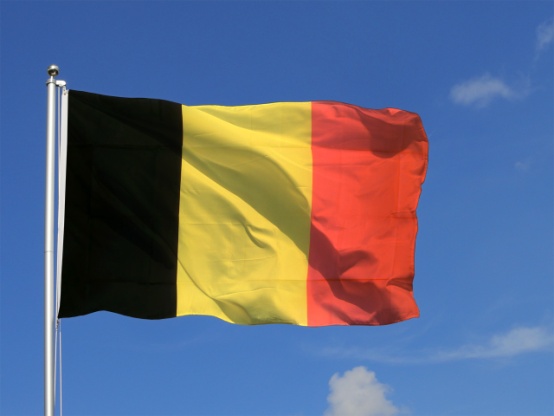 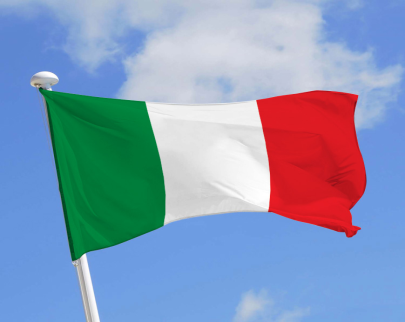 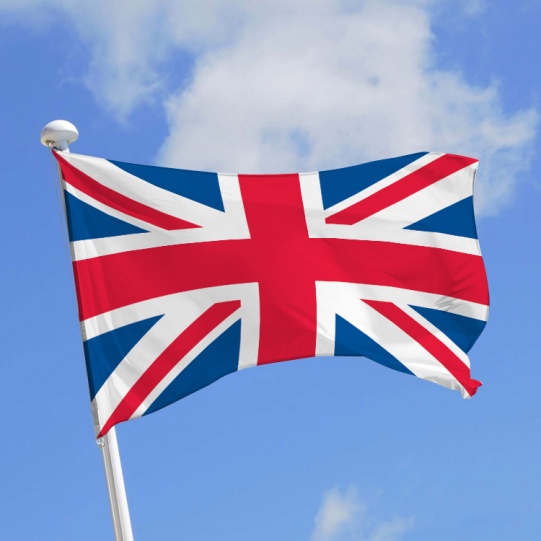 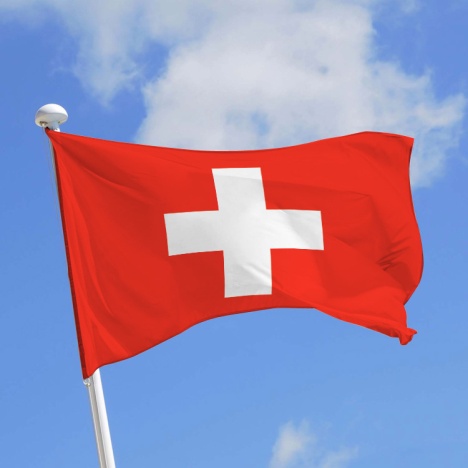 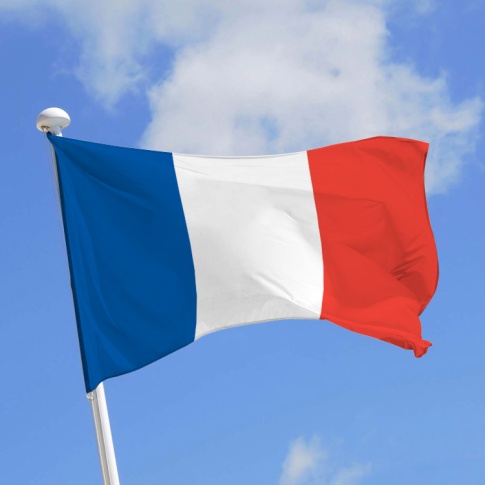